More than I can Handle!
1 Corinthians 10:13
Understanding Temptation
Temptations will Overcome You
God provides a way of Escape
God is Faithful to the Faithful
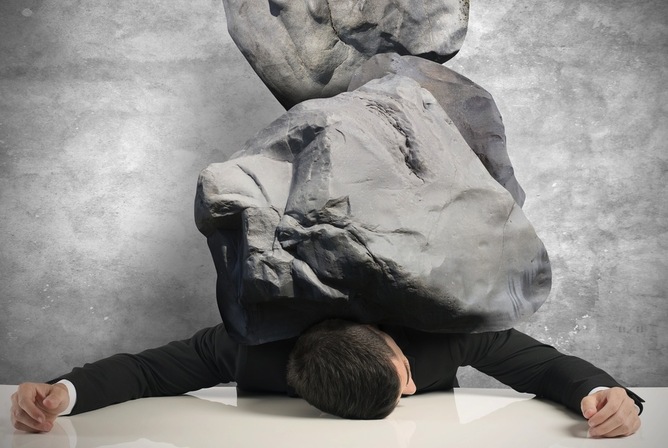 Job:  A Practical Example
Satan thought Job was Hedged
Job Desired to Die
Job Could not Escape Greif, but Temptation
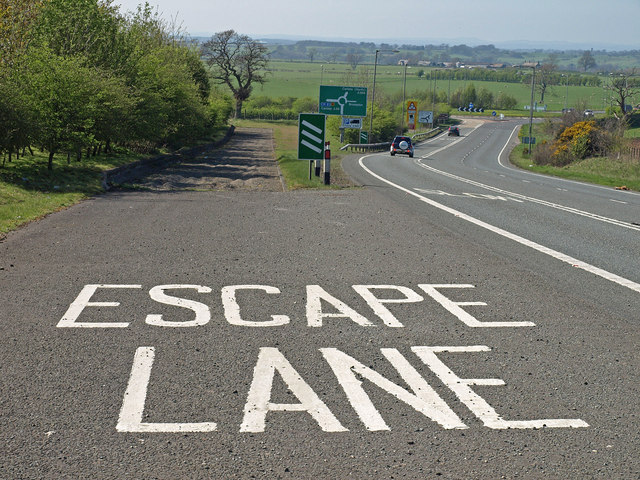 Faithful to the Faithful
Satan uses Situations to Distract
Not Encouragement; Warning
Christ Promises to be With Us
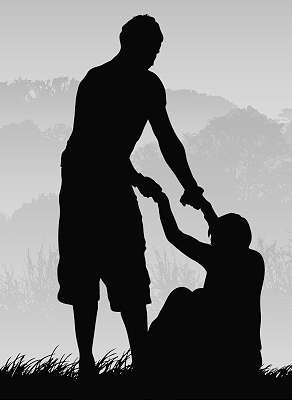 1 Corinthians 10:13
No temptation has overtaken you except such as is common to man; but God is faithful, who will not allow you to be tempted beyond what you are able, but with the temptation will also make the way of escape, that you may be able to bear it.